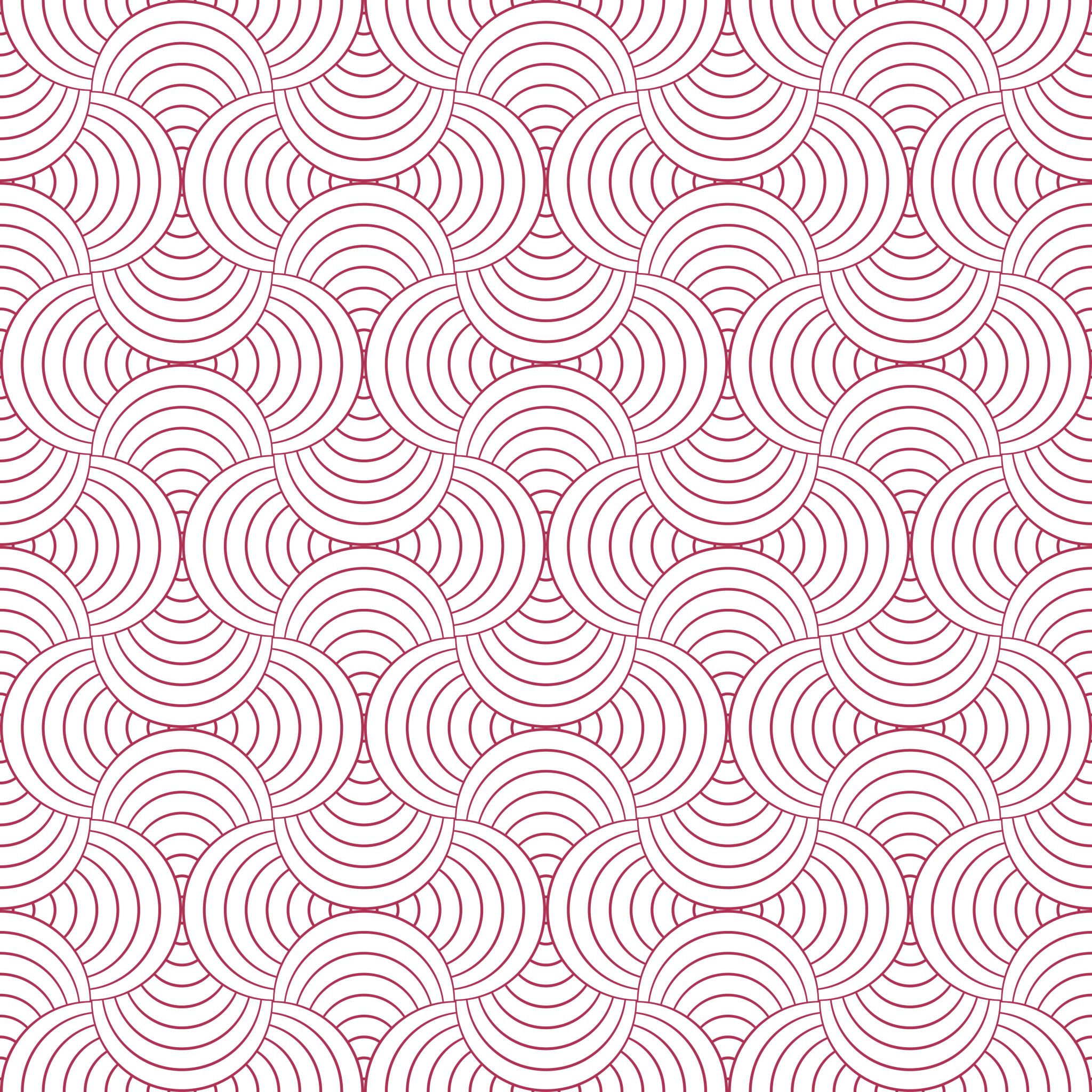 Ancient Greek Geometry
Pythagoras and Thales
Thales of Miletus
6th Century BC
Thales of Miletus
Thales was a mathematician living in the 6th century BCE. 
He is regarded as the father of geometry and began the process of using deduction from first principles. 
It is believed that he travelled to Egypt and Babylon, picking up geometric techniques from these cultures.
He made important contributions to astronomy, mathematics and philosophy
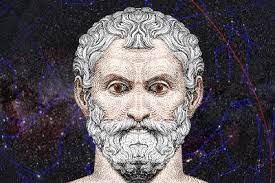 Thales and the Great Pyramid
Thales travelled to Egypt, home to the great pyramids at Giza, which were already ancient, having been built more than two thousand years previously.

Thales asked the Egyptian priests about the height of the Great Pyramid of Cheops, and they did not tell him, so he set about measuring it himself. His method initiated a powerful approach in geometry associated to the name of similar triangles. While we do not know exactly what method Thales used, similar triangles would certainly have played a key role.

One possibility is that he could have stuck a stick in the ground and waited for the moment in the day when the shadow of that stick was equal in length to the stick. At that precise time, the length of the pyramid’s shadow should be equal to the pyramid’s height.

But how did Thales know how long the shadow was? He could measure the observable shadow, and add half the base size of the pyramid! His conclusion was that the height was about (normalsize{481}) feet, or (normalsize{146.5}) m.
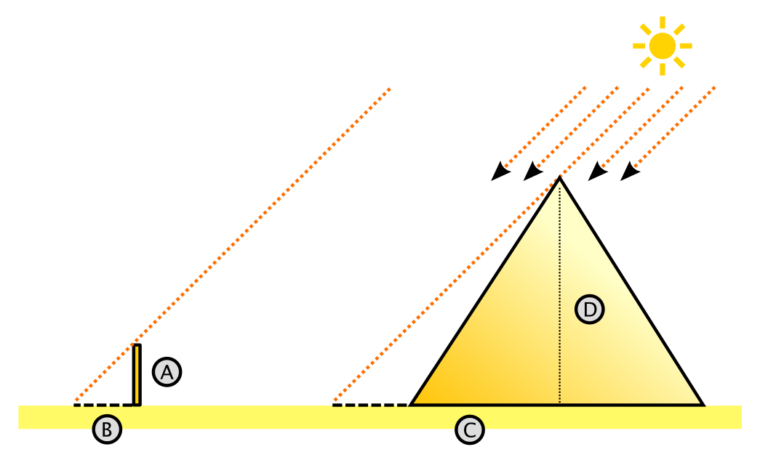 Thales and Geometry
Thales has been credited with the discovery of five geometric theorems: 
(1) that a circle is bisected by its diameter, 
(2) that angles in a triangle opposite two sides of equal length are equal, 
(3) that opposite angles formed by intersecting straight lines are equal, 
(4) that the angle inscribed inside a semicircle is a right angle, and 
(5) that a triangle is determined if its base and the two angles at the base are given.
Thale’s Theorem
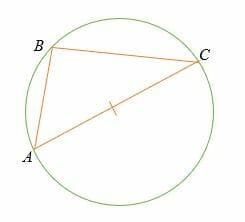 If three points A, B, and C lie on the circumference of a circle, whereby the line AC is the diameter of the circle, then the angle ∠ABC is a right angle (90°).
Applications: 
We can accurately draw a tangent to a circle using Thales Theorem. 
We can accurately find the center of the circle using the Thales Theorem.
Pythagoras
580 – 500 BC
Who was Pythagoras?
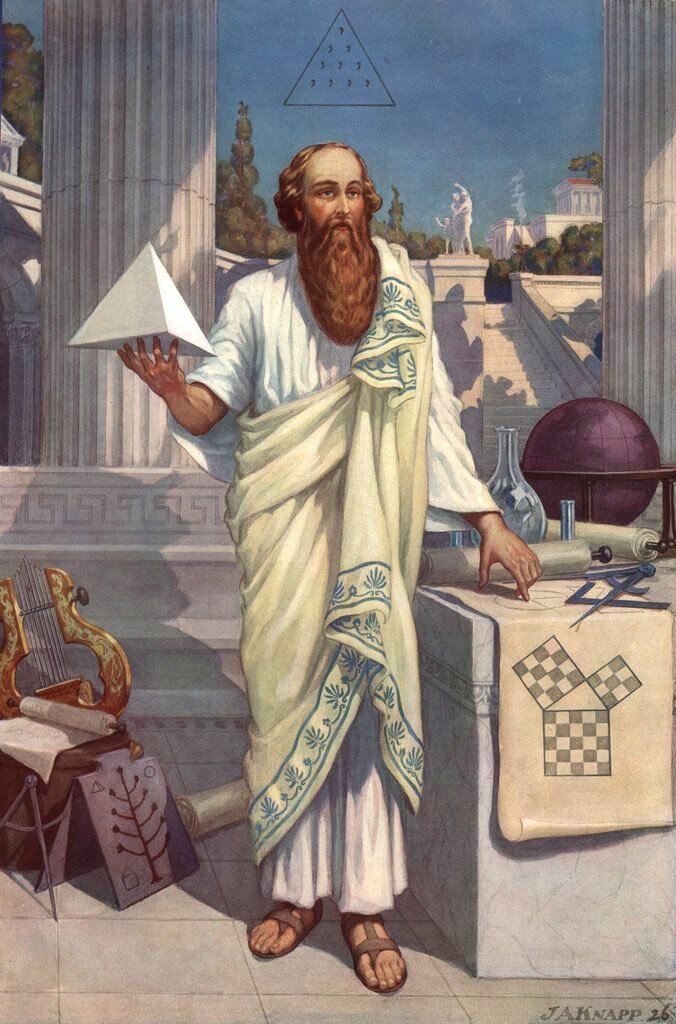 Pythagoras was an influential Greek mathematician and philosopher. He is best known for the theory to which he gave his name.

Very little is known about Pythagoras's life:
thought to have been born on the Greek island of Samos around 580 BC
travelled widely in his youth, visiting Egypt and Persia
settled in the city of Crotone in southern Italy
thought to have been killed or died around 500 BC
The Pythagoreans
While living in Crotone, Pythagoras began teaching. He attracted a number of students who lived a structured life of study and exercise, inspired by a philosophy based around mathematics. The group became known as the Pythagoreans.
The early Pythagoreans were upper middle class and politically active. They formed a moral elite who strove to perfect their physical form in this life in order to gain immortality in the next. Their beliefs included avoiding eating meat and beans
In approximately 500 BC, there appears to have been an uprising against the power of the Pythagoreans. Pythagoras fled and is thought to have been killed or died shortly afterwards.
Pythagoras' Theorem
Pythagoras' Theorem states that in a right-angled triangle, the square of the hypotenuse is equal to the sum of the squares of the other two sides, 
ie a ² =b ² +c ²  (where a is the hypotenuse)
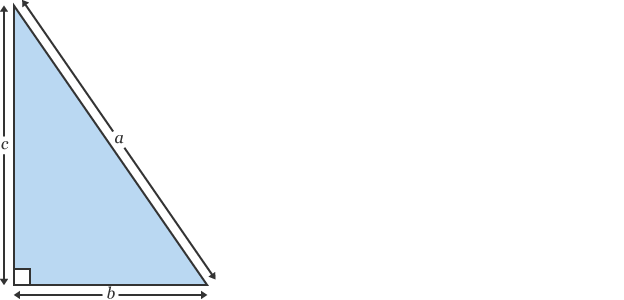